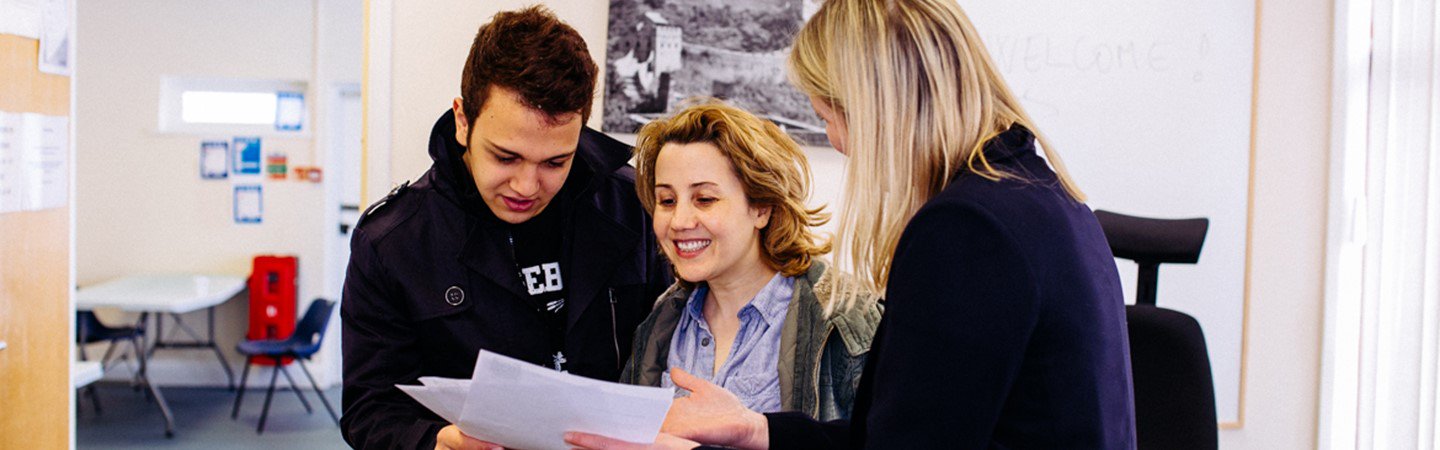 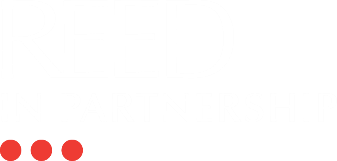 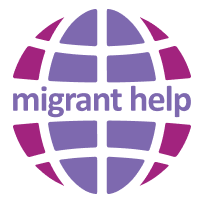 AIRE - Positive Move On Support
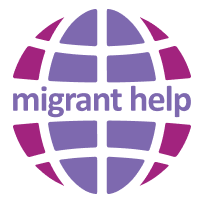 Introduction
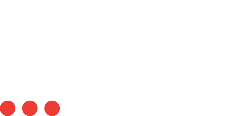 Who are We?
Who are Migrant Help?
AIRE Overview
The Asylum System
Positive Move On Service
Service Delivery
Contract Geography
Signposting
How can we work together?
Who are your main contacts?
Who Are We?
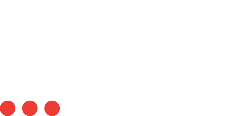 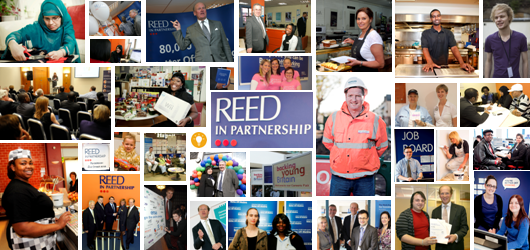 Part of the Reed Group
Our services help people to change their lives for the better
Services include employment support, health support, skills and training and youth services
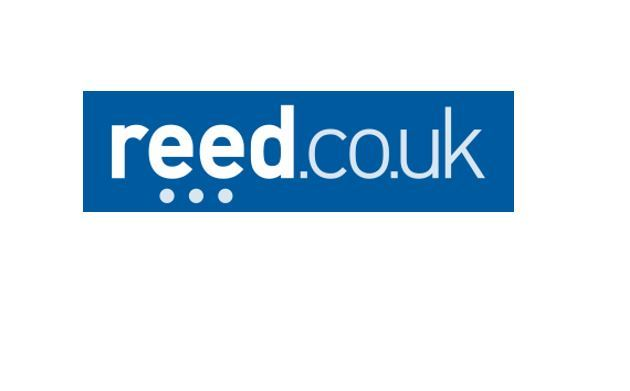 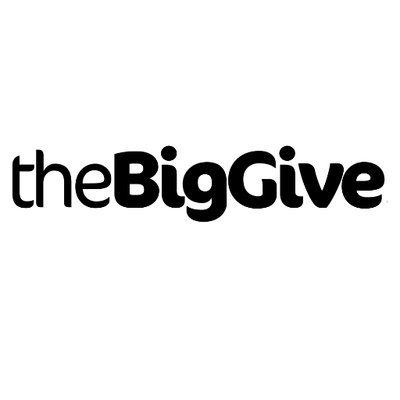 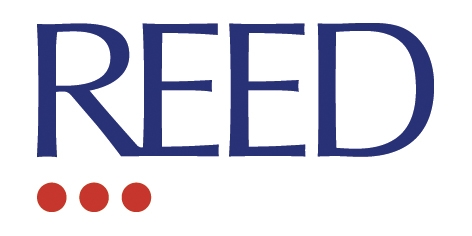 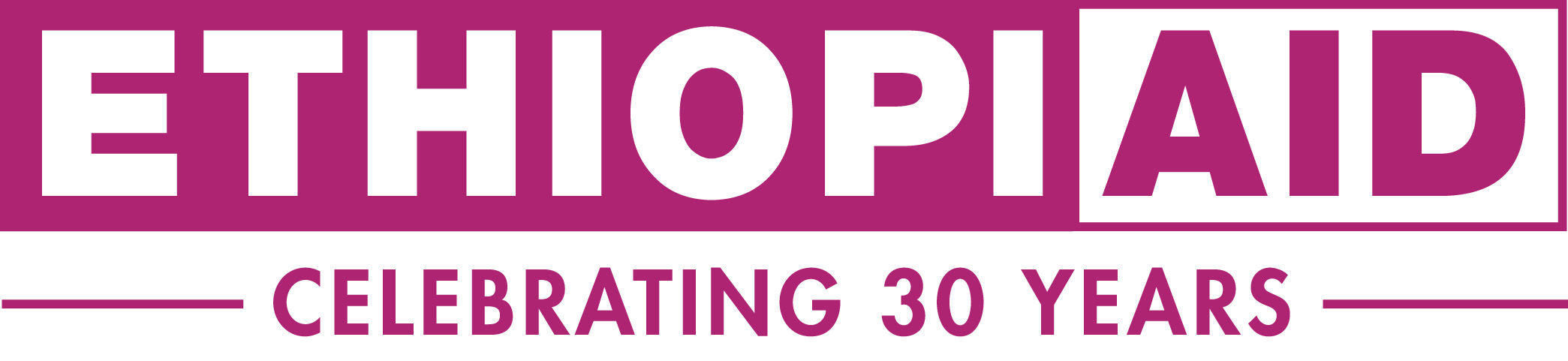 [Speaker Notes: Who are Reed in Partnership?
Reed in Partnership is part of the Reed Group, including the online jobsite Reed.co.uk, Reed Specialist Recruitment and our charities The Big Give and Ethiopiaid. At our heart, we are a family of companies created to service employers and local communities. 
We were launched as one of the first private welfare-to-work providers in the UK. Our first contract started in Hackney, delivering a 'New Deal' contract to support local jobseekers
As a public service provider, our mission is to deliver services that positively transform people and their communities.
As well as growing across the UK, we now deliver a range of programmes from employment support and Apprenticeships to College Jobs Brokerage and developing young citizens through the National Citizen Service.
With a history of engaging with Refugees, we support individuals, businesses and families to prosper - often under challenging circumstances.]
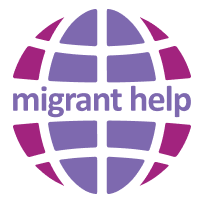 Who Are We?
Who are Migrant Help?
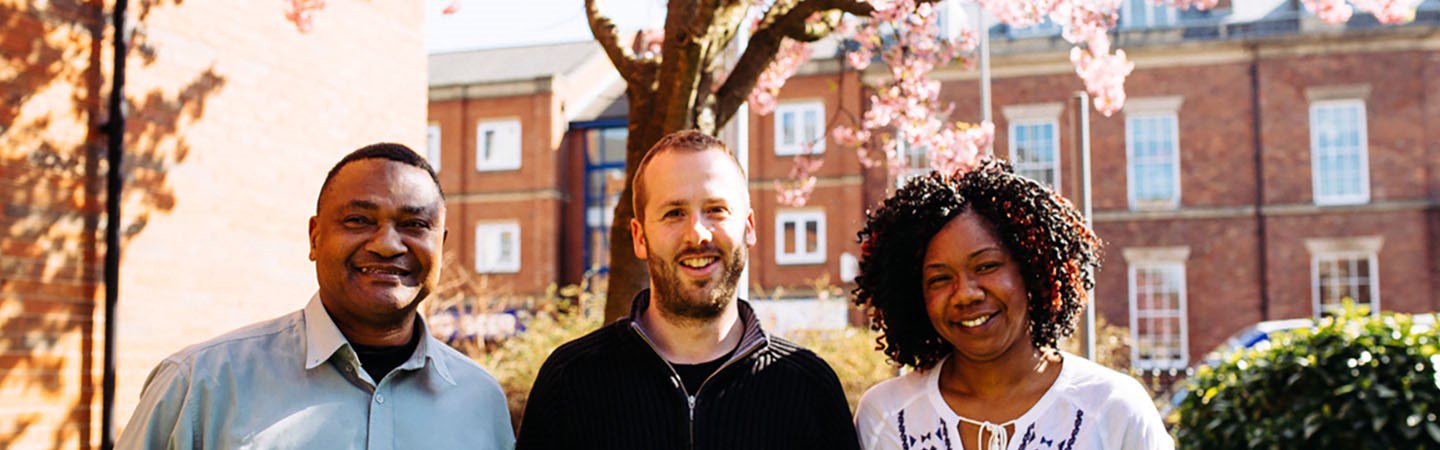 A charity established in 1963
Support Migrants, Refugees, Asylum Seekers and Victims of Trafficking
Deliver Home Office services already
Run a free national Asylum Seeker telephone helpline
Also own Clear Voice translation service
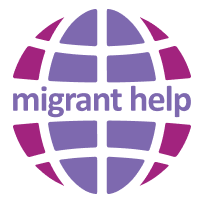 AIRE Overview
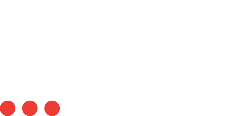 Helps Asylum Seekers navigate the Asylum Support System effectively
Commissioned by the Home Office
Migrant Help were awarded responsibility for the whole service nationally 
Reed in Partnership is a sub-contractor of Migrant Help
Reed are delivering one element – Positive Move on Support
Predominantly telephone based – with face-to-face support for vulnerable people
Service start: July 2019
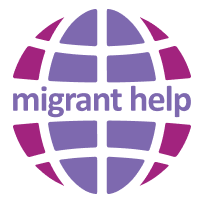 The Asylum Process
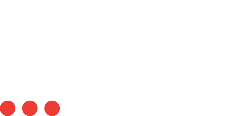 Enter the UK
Claim Asylum
Interviews
Positive Move-On Support
Negative Decision: Refusal, Possible Appeal
Positive Decision: Refugee Status, Humanitarian Protection
Asylum Decision
[Speaker Notes: The Asylum Process 
The Home Office expect people to claim asylum immediately on entry to the UK. If Asylum Seekers do not do this, the Home Office will use this to argue they are not really in danger. 
Some people claim asylum immediately on entering the UK, at the port at which they arrive. They do this by telling the immigration officials there that they wish to claim asylum. They will then usually have their first interview to gather basic information about them and their journey – their screening interview – that day or within the next five days. 
If asylum is not claimed immediately on entering the UK, an appointment will need to be made at the Screening Unit in Croydon (unless based in Northern Ireland). This is the same for adults and children – in the case of unaccompanied children, however, they should have their “welfare interview” (the equivalent of the screening interview) locally rather than having to travel to Croydon if that is not the nearest Home Office branch. 
Some time after the initial screening interview, Asylum Seekers have their substantive interviews. This is the long, in depth interview where they explain why they would be at risk if returned to their country. 
The Home Office announce their decision on asylum claims within six months of the substantive interview, however this can take longer if extra checks need to take place. If asylum claims are refused, Asylum Seekers may have the right to appeal the refusal in the courts. Those with a positive decision are then eligible for Positive Move On Support.]
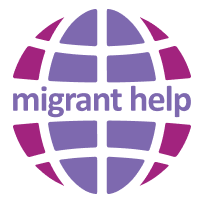 Positive Move On Support
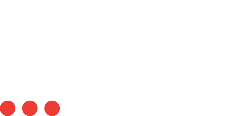 Provides impartial and independent information, advice, guidance and assistance
Connect Refugees with the local Jobcentre Plus 
Connect Refugees with Local Housing Department and Organisations
Signpost Refugees to other relevant organisations
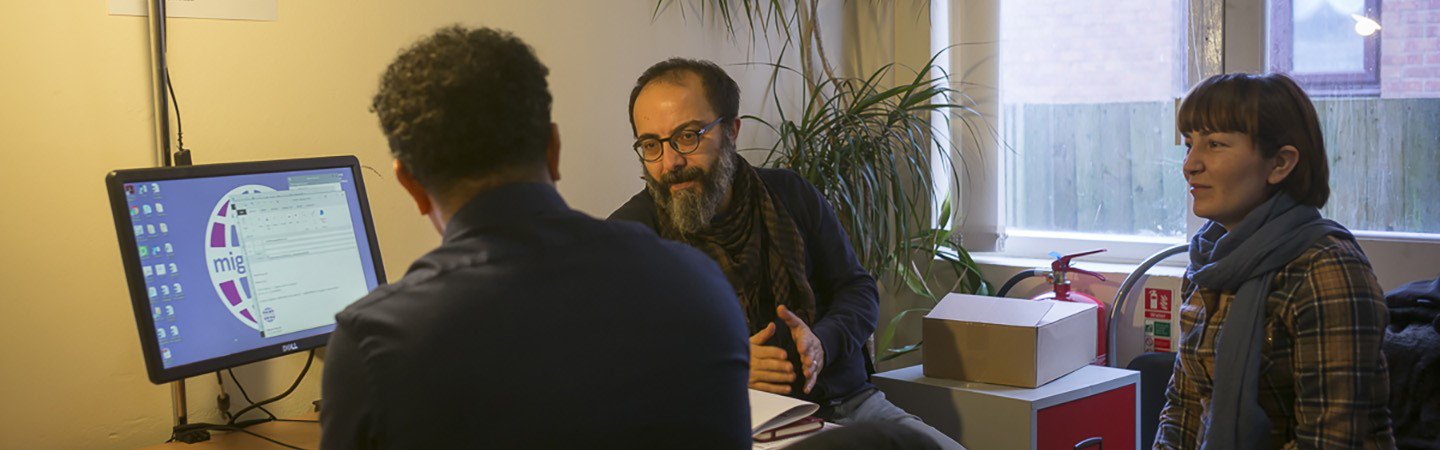 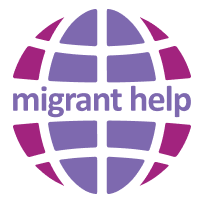 PMOS – Key Touchpoints
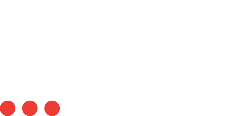 Informing the Service User that they have a 28 day grace period
Providing support on how to access accommodation and benefits
Information on how to apply for a National Insurance (NI) number
Providing support on how to access benefits and the labour market
Liaising with the Citizens Advice Bureau to help support the Service User with their Online Benefit Application, if applicable
Advising and providing information on the documentation required for the DWP appointment
Following-up with the local CAB office and the Service User themselves to ensure that they attended any scheduled appointments and receive feedback
Liaising with the local LAASLO’s and signposting Service Users who require housing to the relevant Local Authority housing team
Providing information on and signposting Service Users to relevant public services, local support networks and voluntary sector and/or community based organisations
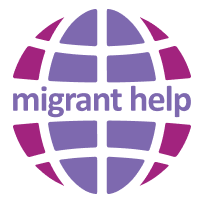 Interpreting Services
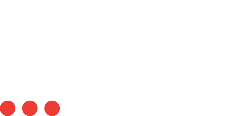 Telephone/face-to-face interpreting will be provided by Clear Voice
90+ Languages
More than 12 years of interpreting experience 
Help to ensure quality of service
Expected that appointments will take 20% longer if translation needed
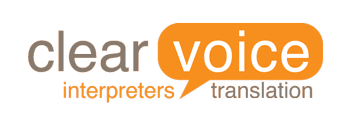 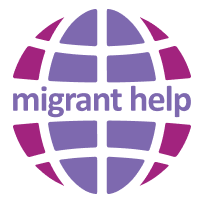 Geography
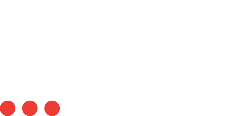 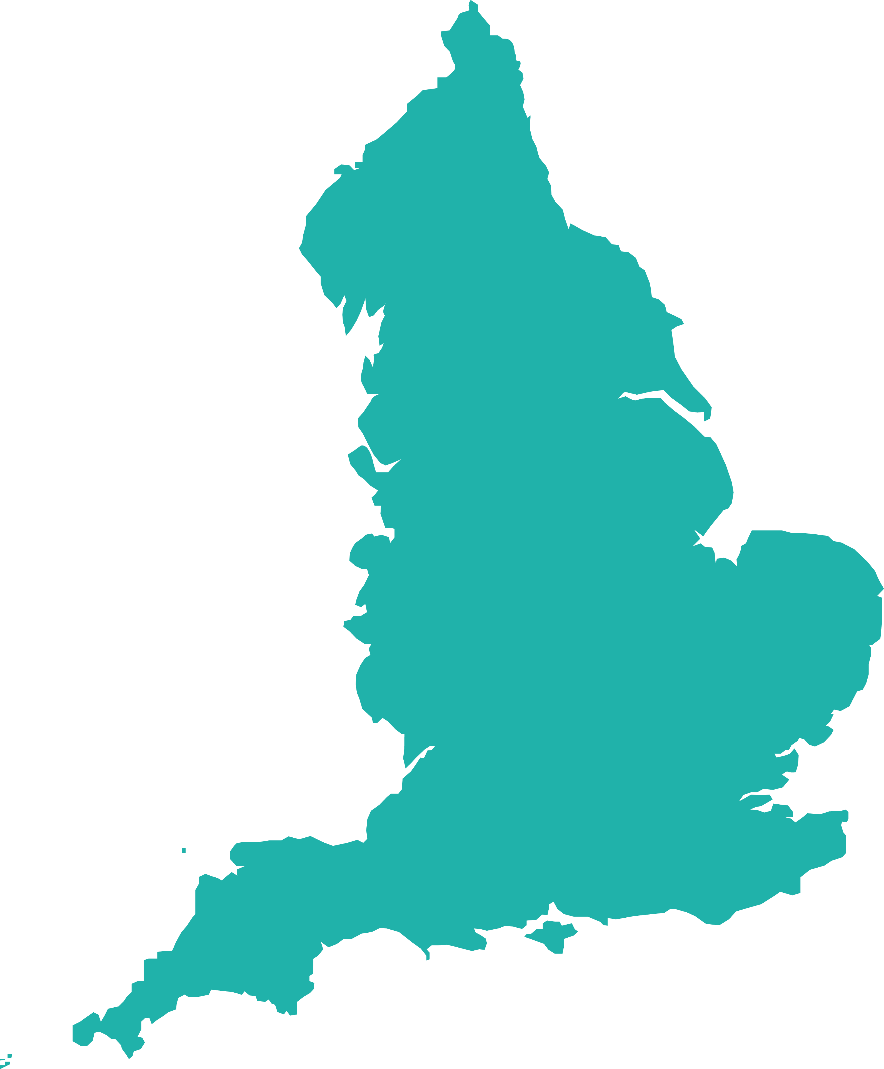 We provide face-to-face support in:
Yorkshire & the North East
North West
East Midlands
West Midlands
London and the South East 

We provide telephone support to Asylum Seekersthroughout the whole of England
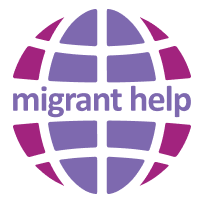 Geography - Yorkshire and the North East
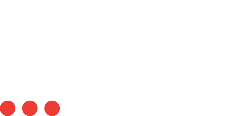 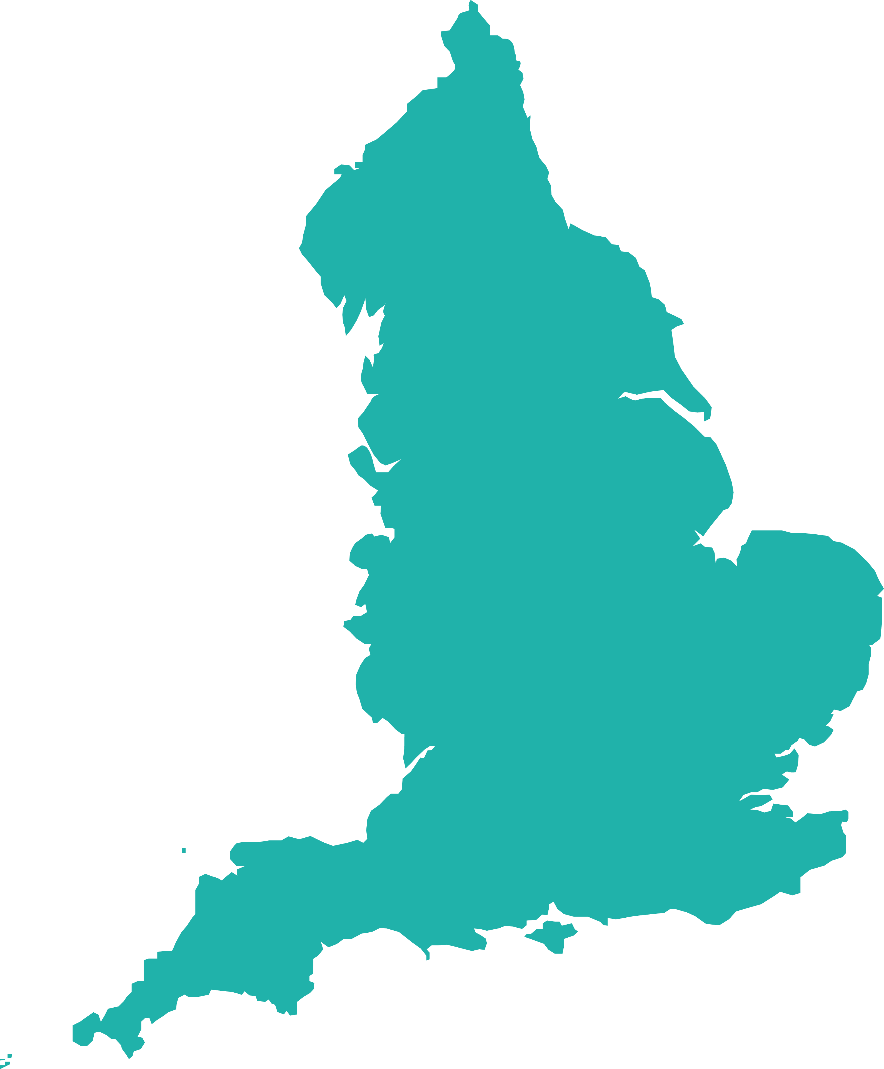 Our Office:
Wakefield - Bull Ring House, Northgate, Wakefield WF1 3BJ

Initial Accommodation Sites:
Wakefield

Dispersed Accommodation Areas:
Middlesbrough			Bradford
Stockton-On-Tees		Leeds
Newcastle upon Tyne		Kirklees
Gateshead			Sheffield
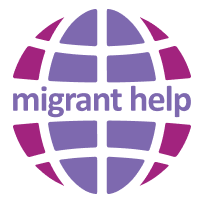 Route Planner Tool
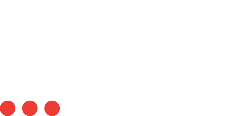 Tool developed by us, in order to effectively signpost Service Users to local provisions e.g. Essential Skills
All Advisers have access 
Hosted on external website
Useful in smoothing transition between Move-on-Support and what comes next, to allow Asylum Seekers the best start to life in the UK
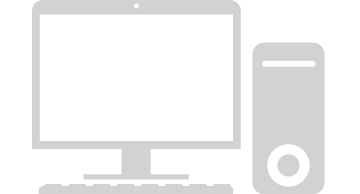 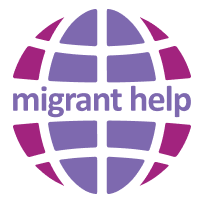 Employment Support
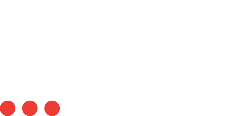 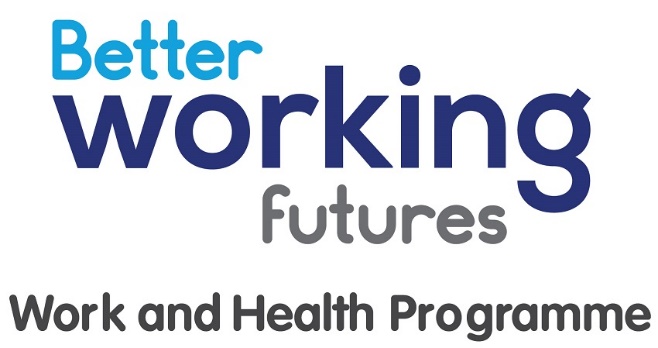 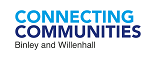 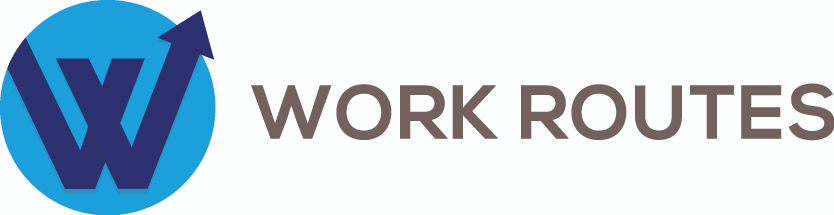 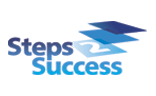 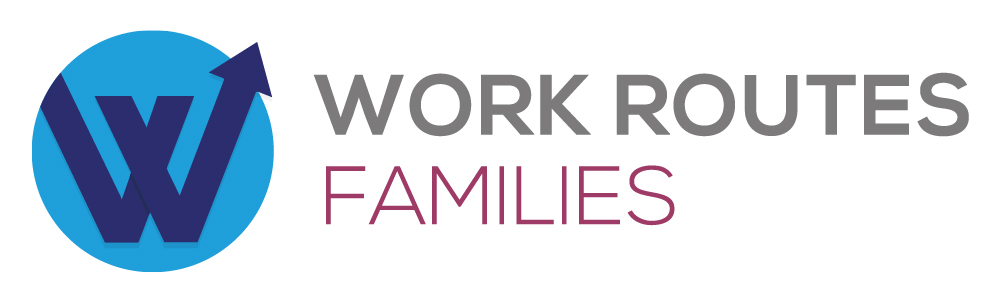 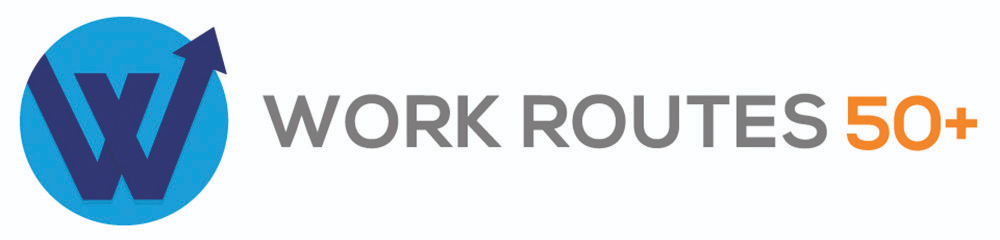 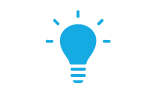 [Speaker Notes: Asylum Seekers will have the opportunity to receive Employability Support from RinP, after they have completed their Positive Move on Service.

We have offices in Cornwall, London, the East of England, the East Midlands, Hertfordshire, North West, Northern Ireland, Staffordshire, South West England, South East England, West Midlands and Yorkshire & the Humber, along with a Merlin Standard Supply Chain Network throughout the country, which deliver a range of welfare-to-work contracts. This leaves us in a great place to support Asylum Seekers in to employment, once their Positive Move on Service support has ended.]
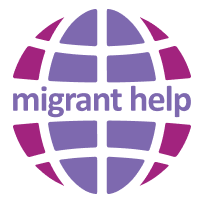 Employment Support
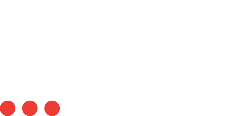 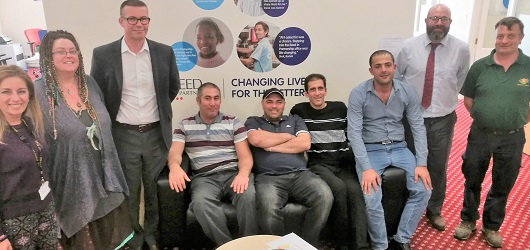 Our Work Routes team supported Mohammed, Mostapha, Khaled and Ghayath, who fled from Syria, into employment
[Speaker Notes: Example of working with Refugees

Four jobseekers used our Work Routes service in Cornwall to start their first paid work after arriving in the UK from Syria.

The refugees had several barriers to starting work familiar to most others in their situation - including language difficulties, no UK-based work history and no way of providing potential employers with suitable references.

By using the services of an Arabic interpreter to communicate with them, Mohammed, Mostapha, Khaled and Ghayath's Work Routes Employment Adviser established the type of work they were looking for and what their key skills and work experience entailed.

It quickly became clear that each of the four had a passion for the outdoors: each had gardening experience and a variety of associated skills. In order to equip them with relevant work experience, their Employment Adviser managed to secure them voluntary parks maintenance work with Truro City Council.

Their work ethic and determination was quickly noticed by Truro Council's Park Manager - Richard Budge - who went on to offer them permanent, paid work as Assistant Maintenance Operatives.]
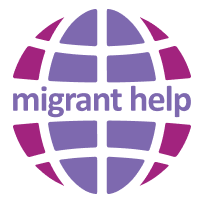 Working With Housing Associations
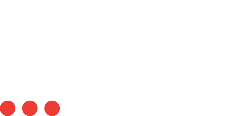 We will signpost for support with permanent accommodation
Ongoing dialogue and support shared
Named contact to ensure seamless support
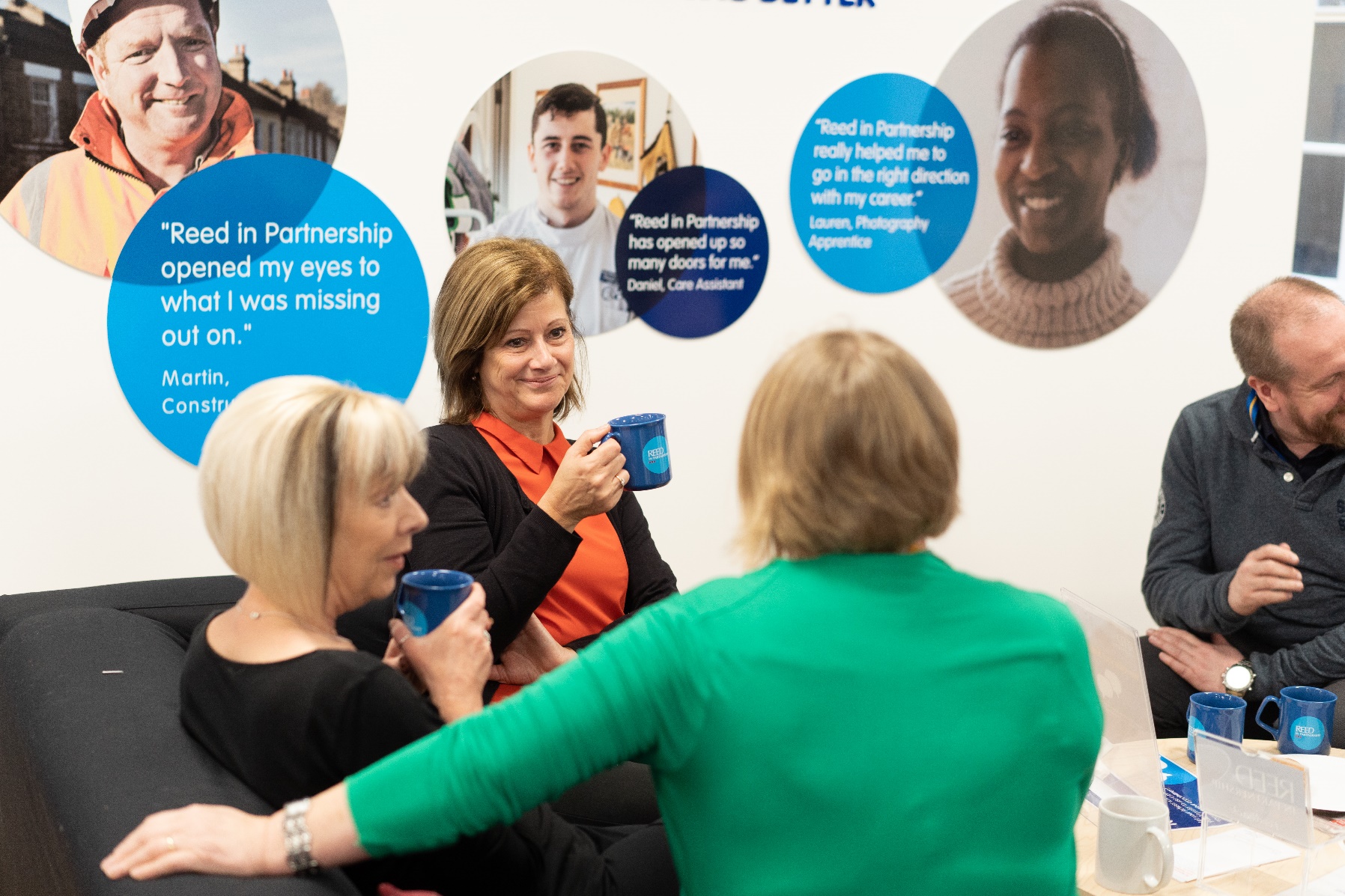 [Speaker Notes: Settlement Support Staff will be:
booking an appointment on behalf of the Service User with the local JCP for a ‘work focussed interview’ at a date and time the Service User can attend, and confirming that the Service User understands the reason for the appointment, the appointment date and time and where to go to attend the appointment. For the avoidance of doubt, the purpose of the interview with JCP is to enable DWP staff members to facilitate and advise the Service User on how to access the labour market and transition into mainstream welfare; 
 
advising and providing information to the Service User on the documentation required for the JCP appointment, and how to travel to the appointment; 

following-up with the local JCP office to validate the Service User’s attendance at the appointment and gather feedback about the meeting;]
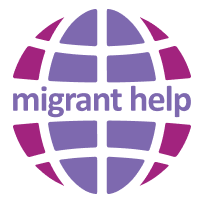 Your Local Contacts
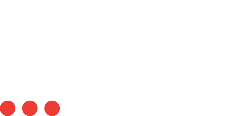 Settlement Support Manager
Name: Nnaemeka Ezechukwu
Phone: 07889 410879
Email: Nnaemeka.Ezechukwu@reed.co.uk

Settlement Support Adviser
Name: Samuel Lovell
Phone: 07849 623800
Email: Samuel.Lovell@reed.co.uk

Settlement Support Adviser
Name: Matt Jones
Phone: 07950 769619
Email: Matthew.D.Jones@reed.co.uk
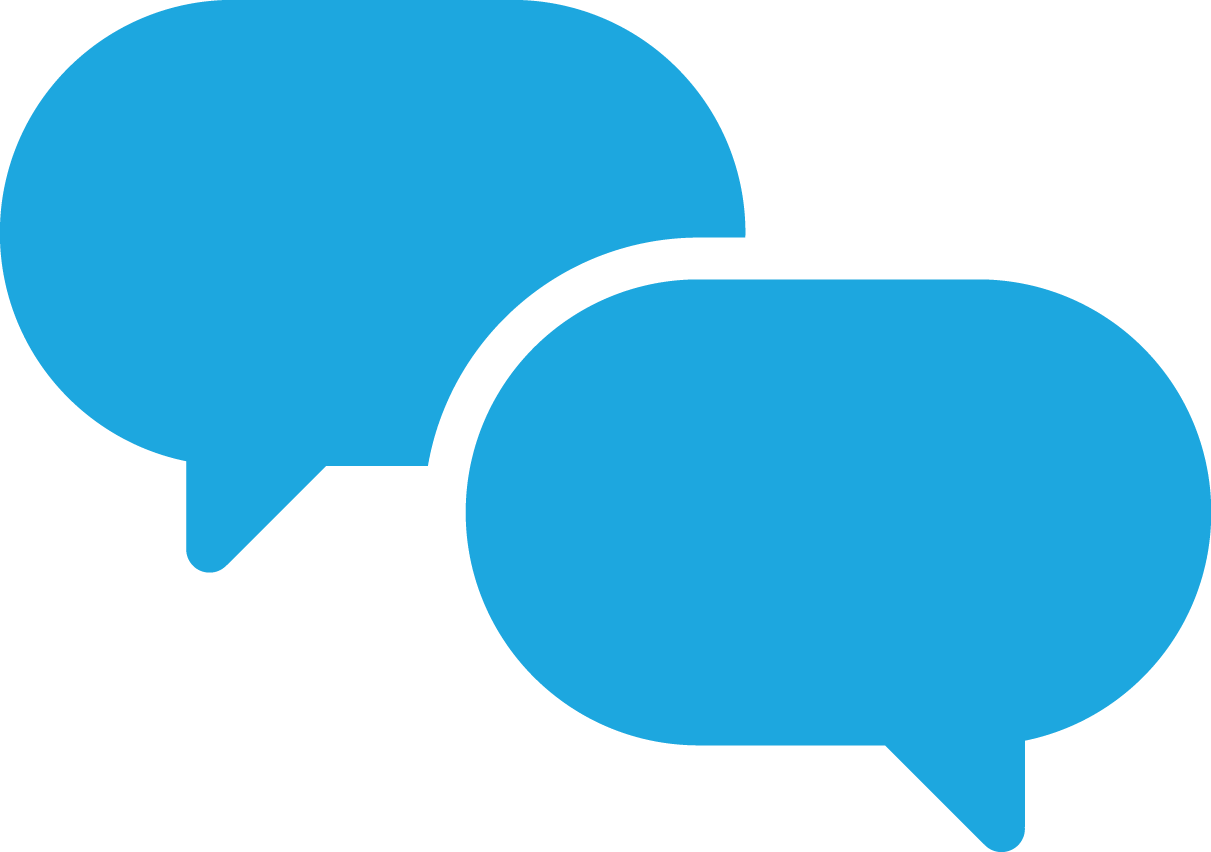 [Speaker Notes: Settlement Support Staff will be:
booking an appointment on behalf of the Service User with the local JCP for a ‘work focussed interview’ at a date and time the Service User can attend, and confirming that the Service User understands the reason for the appointment, the appointment date and time and where to go to attend the appointment. For the avoidance of doubt, the purpose of the interview with JCP is to enable DWP staff members to facilitate and advise the Service User on how to access the labour market and transition into mainstream welfare; 
 
advising and providing information to the Service User on the documentation required for the JCP appointment, and how to travel to the appointment; 

following-up with the local JCP office to validate the Service User’s attendance at the appointment and gather feedback about the meeting;]
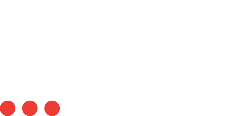 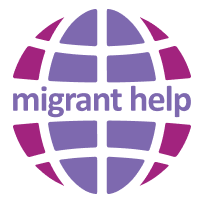 Questions and Feedback
[Speaker Notes: Settlement Support Staff will be:
booking an appointment on behalf of the Service User with the local JCP for a ‘work focussed interview’ at a date and time the Service User can attend, and confirming that the Service User understands the reason for the appointment, the appointment date and time and where to go to attend the appointment. For the avoidance of doubt, the purpose of the interview with JCP is to enable DWP staff members to facilitate and advise the Service User on how to access the labour market and transition into mainstream welfare; 
 
advising and providing information to the Service User on the documentation required for the JCP appointment, and how to travel to the appointment; 

following-up with the local JCP office to validate the Service User’s attendance at the appointment and gather feedback about the meeting;]